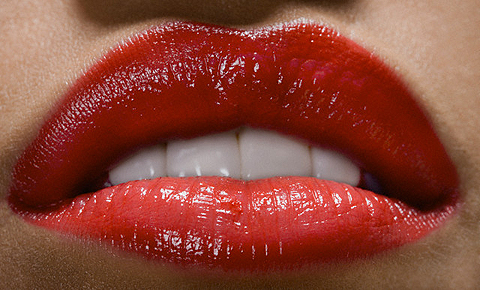 устное
, + ное =
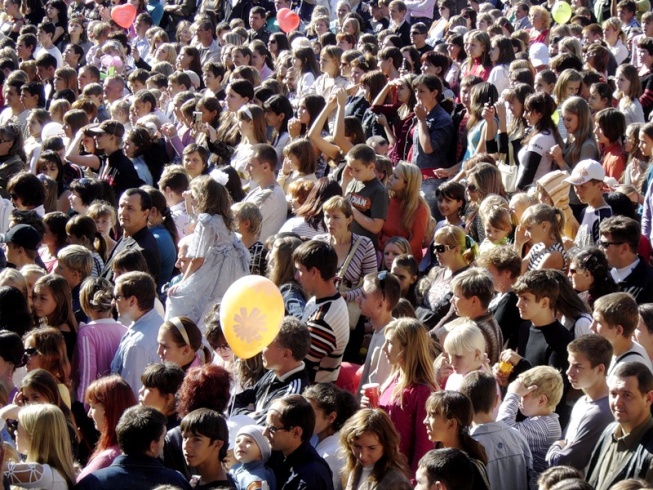 +  ное =
народное
творчество
(твори-и)+(честь-ь)+(волк-лк)=
ФОЛЬКЛОР
ПОСЛОВИЦЫ
Терпенье и труд	     а не ученье-тьма.
Ученье-свет,		      там и счастье.
Не спеши языком,	      всё перетрут.
Труд кормит,	              торопись делом.
Где труд,		               а лень портит.
Терпенье и труд	всё перетрут.

Ученье-свет,	а не ученье-тьма.

Не спеши языком,	 торопись делом.

Труд кормит,	 а лень портит.

Где труд,	    там и счастье.
У медведя во бору грибы ,ягоды беру.А медведь не спит, всё на нас рычит.
ЧСТШК
ЧАСТУШКА
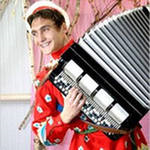 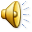 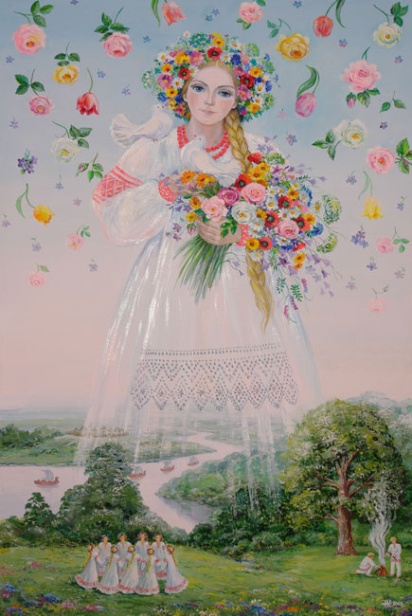 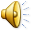